Пирамидите в Гиза – най величественото чудо на вечността


Създадени       около 2560 г.пр.Хр.
Местоположение       Гиза, Египет
Височина       147 м.
Ъгъл на стената        51° 52‘
Площ        53 000 кв.м.
Период на изграждане       14-20 г.









                                                                                                 


				Пирамидите са съвършенните домове на вечността. Построени са като гробници за фараоните, които да пазчт мумифицираните им тела и да улесняват преминаването им в задгробния живот.
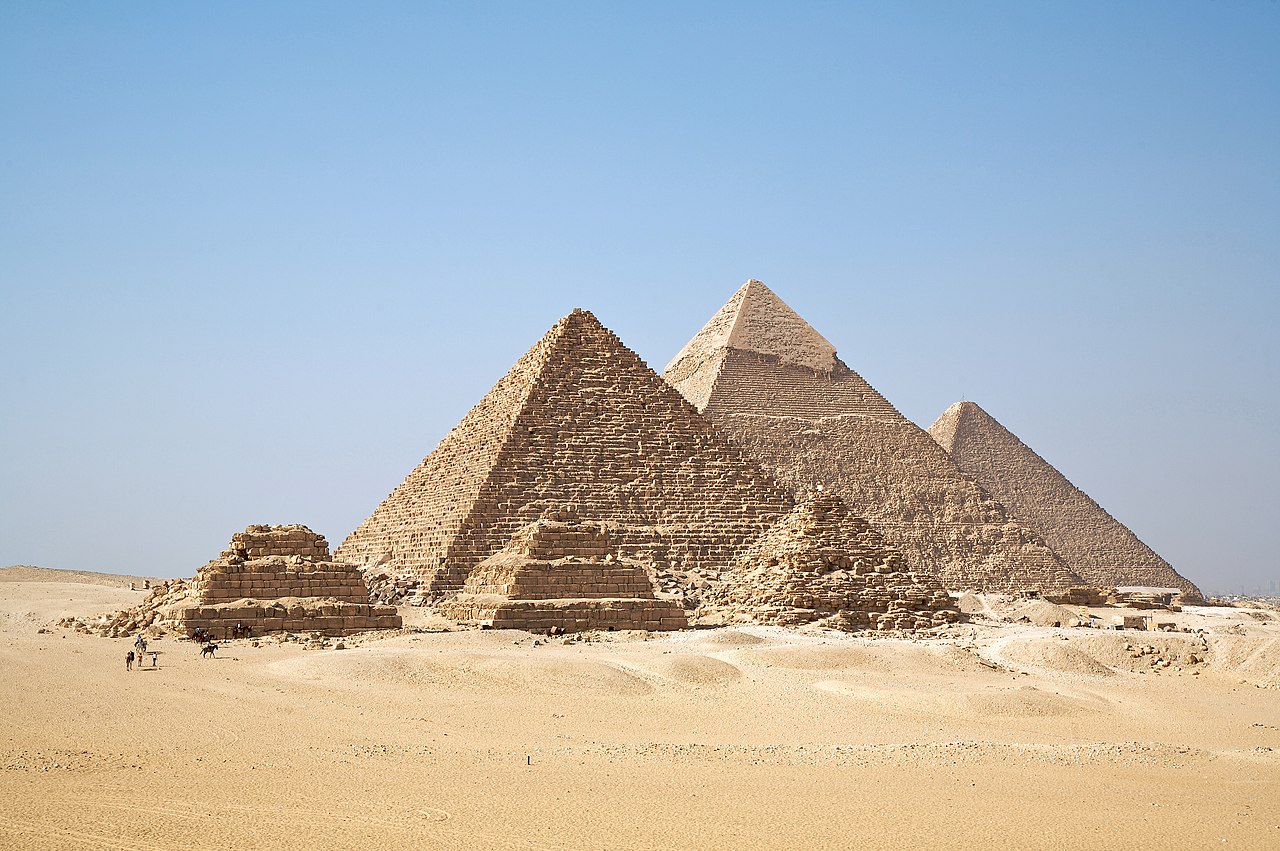 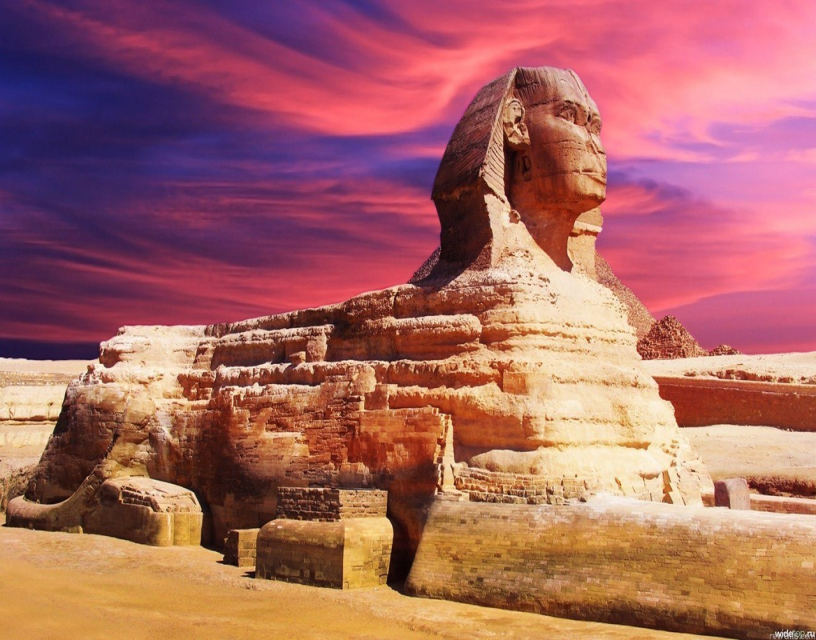 Пирамидите в Гиза – най величественото чудо на вечността
Пирамидите в Гиза са разположени на платото Гиза в Египет, на западния бряг на река Нил, на 25 км. югозападно от Кайро.
Групата археологически паметници включва трите големи пирамиди – Хеопсовата пирамида, Пирамидата на Хефрен и Пирамидата на Микерин – както и няколко по-малки пирамиди, разположени в близост до тях. Пирамидите в Гиза са най-старият и единственият запазен до днес паметник от 7-те чудеса на Античния свят.
Пирамидите са част от Некропола в Гиза, комплексен археологически обект, включващ още Големия сфинкс, останки от древно селище, обслужвало комплекса, както и множество по-малки религиозни и погребални паметници. През 1979 година целият некропол е обявен от ЮНЕСКО за част от световното наследство.
Има толкова интерес към тях, че те се изучават от учени, археолози и дори астрономи. Посещавани са и от хиляди туристи годишно, които остават пленени от тяхната мощ.
История:


                                                ок.2600                  ок.2580                    ок. 1550                              1301
 ок.2650                             Построена е            Започва                   Построена е                     Заметресение събаря
 Построена е първата      Скосената               Строежът на           последната                        външните плочи на
 пирамида в Сакара          пирамида в             Голямата                 известна пирамида           пирамидите в Гиза
                                            Дашур                    Пирамида

        ок.2620                        ок.2593                        ок. 2566       пр.Хр.  Сл.Хр.   ок. 820                        1798      
        Ражда се фараонът     Построена е                Умира фараонът                     Войските на               Наполеон по-
        Хеопс                          Червената пирамида   Хеопс                                      арабския халиф          сещава Гиза.
                                              в Дашур                                                                       Ал-Мамун                   Пирамидите
                                                                                                                                    правят отвор в            привличат 
                                                                                                                                    Голямата пирамида    интереса на
                                                                                                                                                                          Запада.
1 . Големите пирамиди са построени от 2 300 
			каменни блока, всеки от които тежи по 3 тона, а 				някои от тях са дори над 50. Никой 	все още не е
			 разбрал как тези 	блокове са били пренесени и 				подредени един върху друг.

2. Пирамидата на Микерин, пирамидата на Хефрен и 
пирамидата на Хеопс са разположени точно така, както
 и най-известните звезди на съзвездието Орион.
3. Основата на големите пирамиди покрива около 55000
 квадратни метра, а стените им са с площ около 20000 
квадратни метра.
			4. Изчислено е, след дълги 	наблюдения, че 					температурата вътре в пирамидите е постоянна и е 				равна на средната температура на Земята, около 20 				градуса по Целзий.
			5. Външната обвивка на пирамидите е построена от 144 			000 камъка, всички силно полирани и плоски с точност 				до 1/100-на от инча.
6. Крайъгълният камък при основите на всяка пирамида има сферична конструкция, способна да се справи с топлинното разширяване и земетресения.
7. Все още не е ясно какво съдържа разтворът, използван за слепване на каменните блокове. Въпреки че многократно е бил анализиран.
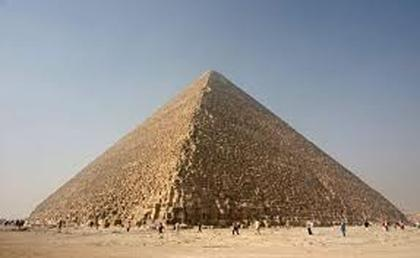 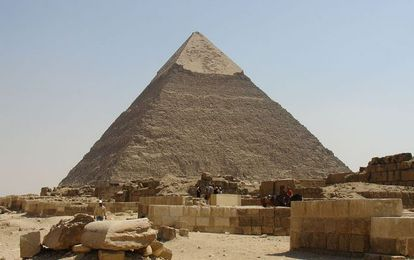 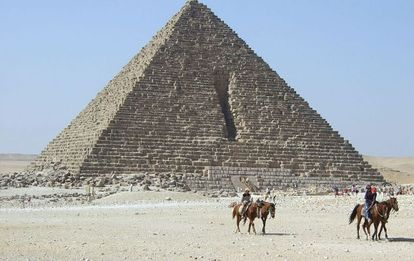 8. Най-голямата от пирамидите, Хеопсовата, представлява един огромен слънчев часовник. Сенките, които хвърля между средата на октомври и началото на март, показват сезоните и дължината на годината. Дължината на каменните колони около пирамидата е равна на дължината на сянката на един ден.
9. Разстоянието между Хеопсовата пирамида и центъра на Земята е равно на това между Северния полюс и пирамидата.
10. Ъглите на Великата пирамида (Хеопсовата пирамида) разделят делтата на Нил на две равни половини.
11. Трите пирамиди в Гиза са били подредени така, че да образуват Питагоровия триъгълник, формирайки страни с пропорции 3:4:5.
12. Четирите страни на пирамидите са леко вдлъбнати. Това са единствените пирамиди в света, построени по този начин.
13. Хеопсовата пирамида е висока 144 метра и
е била най-високата сграда в света в продълже
ние на 4000 години. Построена е на естествено
 плато, осигуряващо добър изглед към долината
 на Нил. Била завършена около 2560 г. пр. Хр.
14. Пирамидата на Микерин е изградена от 
варовик и гранит. Долните 16 реда са гранит 
и очевидно незавършени, докато горните редове
 са от варовик. Вътрешността й също се отличава
 с нееднородност и липсата на общ план.
15. Пирамидите са заобиколени от десетки други 
археологически обекти – гробища и отделни 
гробници, няколко храма и монументалната статуя, известна като Големия сфинкс.
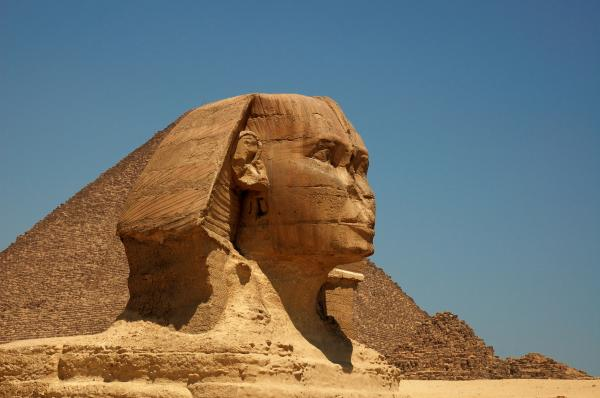